The Nuts and Bolts of Being a Professional Development Practitioner: Everything You Need to Know!4CSD Virtual ConferenceMarch 4, 2022
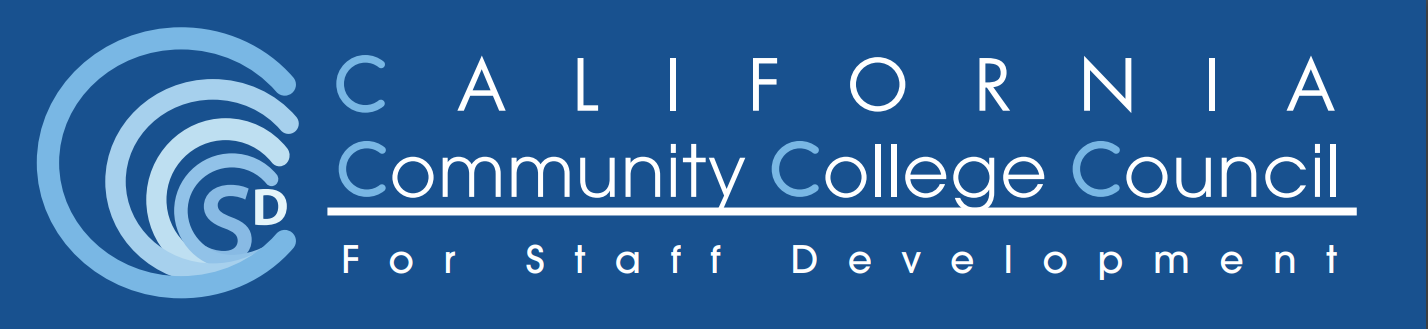 Say ‘hello’ in the chat by sharing your name, college, and your role/title
Leslie Carr, Director Professional Development, College of the Canyons
Teresa Ward, Faculty Professional Development Coordinator, Butte College
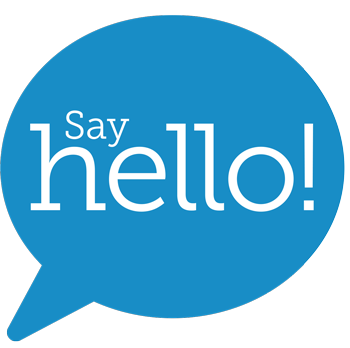 L
Who is in the room?
Today’s Agenda
[Speaker Notes: I really like these colorful boxes!]
Committee Structures
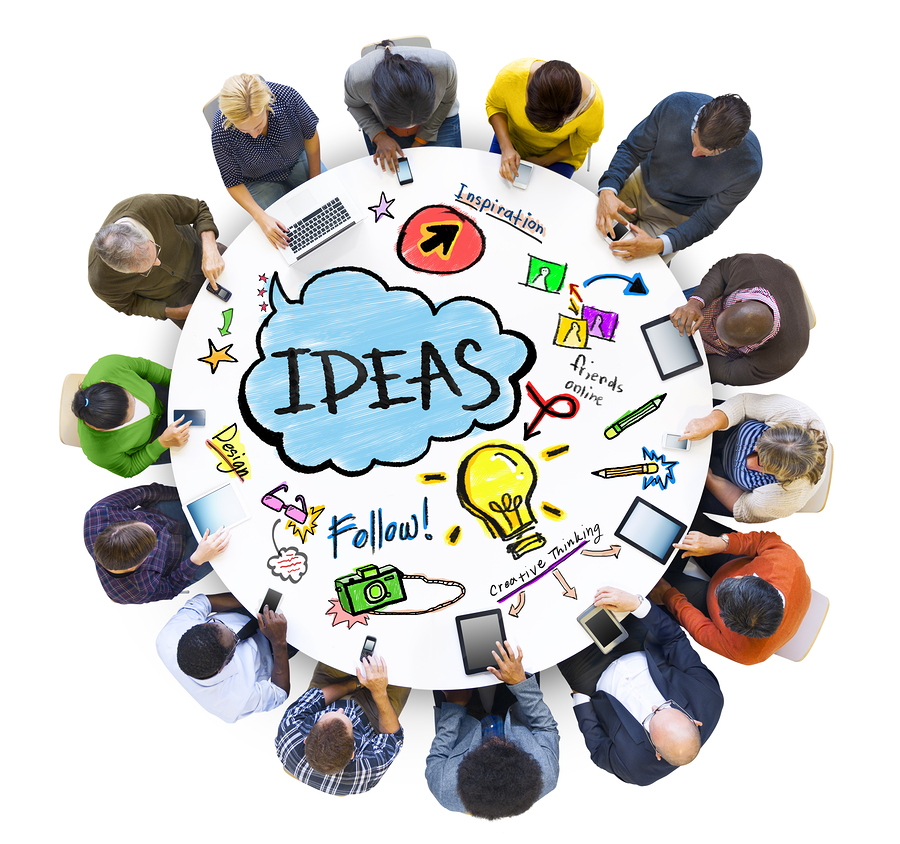 One general committee?

One committee for each constituent group?
This Photo by Unknown Author is licensed under CC BY-NC-ND
L
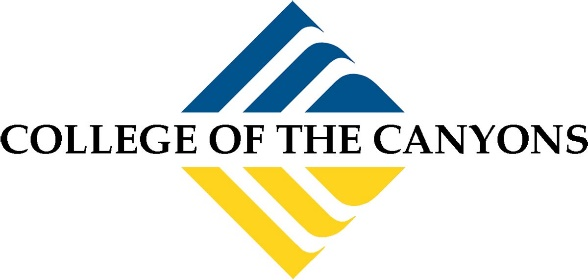 College of the Canyons Committee Structure
T
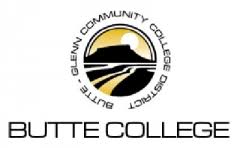 [Speaker Notes: Add Orange Coast and Coastline program models]
Your Turn!   Connect & ShareHow to you get employees invested in college professional development?
[Speaker Notes: Include photos of past conference attendees]
Ideas for Working Collegially with all Employee Groups:
[Speaker Notes: I encourage you to find partners internally that have oversight in areas where you can leverage their services or expertise to serve the needs of your employees. Find ways to get everyone involved in moving PD forward.

Add: Support from the top is essential!]
Needs Assessment Surveys
Use existing and/or other college models as a springboard
Partner with campus research team to develop and design the survey 
Consider using focus groups
Include items on preferred delivery method and timeframe
Use results to inform PD trainings, events and activities with respective constituent committees
Consider doing an Annual Survey of all employees
[Speaker Notes: What happens when you don’t evaluate your Professional Development activities?

A needs assessment really asks employees the question, “What do you Want to Learn?”

Make it cute!]
Evaluations
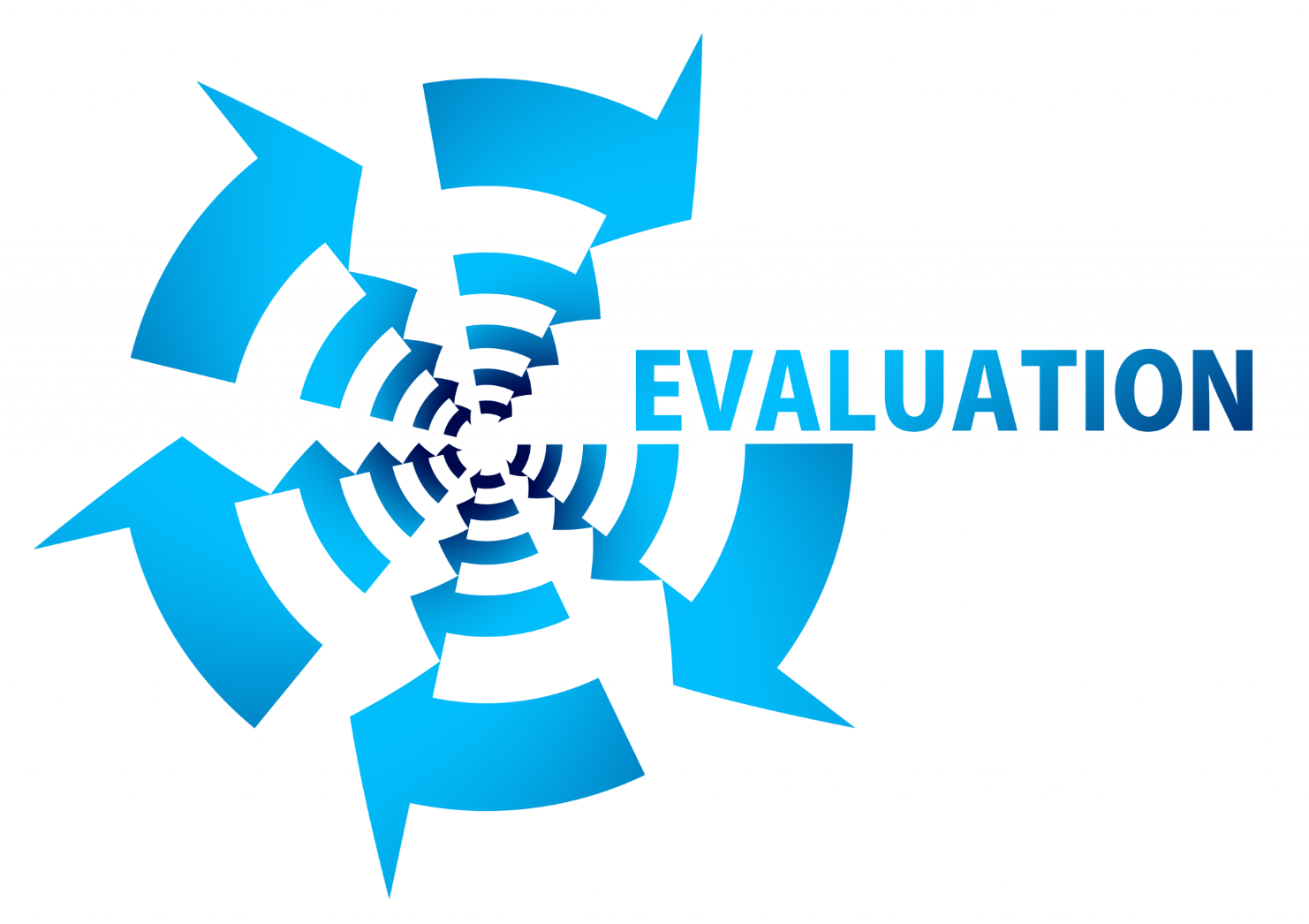 Collect at every PD activity

Use to provide needed reporting data (Ex: grants, special funds, annual PD report to Chancellor’s Office)

Find ways to automate process (Ex: Survey Monkey)
[Speaker Notes: Evaluations are different than say an annual all employee needs questionnaire. These evaluations do not need to be anything complicated –evaluations can be about the reaction to their experience and what was missed or learned, for example. 

What is the most important here is to collect these evaluations at every PD activity. You could even construct items that provide needed reporting data for grants or special funds and demographic questions. 

And if you are short on time like many of us, find ways to automate the collection process.  For example at COC, I use Survey Monkey for our classified, faculty and administrator needs assessment surveys.

You are highly encouraged to do evaluations for every PD activity. 

What could happen when you don’t evaluate your Professional Development activities? (CHAT)

Orange Coast College Evaluation & Assessments

Link to report: https://drive.google.com/file/d/0B4tAg7uAmZzdRW9fSERSaVNvZFotU01NRFFCcjNrUS1BTmpv/view?usp=sharing 

Evaluations:
Collected at all trainings
Assessing reactions and encourages application
Standardized post-training survey
Automated
Integrated with LMS
Hybrid format

Needs Assessment Surveys
Designed by all constituent groups
Institutional Research Partnership
All constituent groups assessed
Every other year
Informs planning]
In breakout groups share:
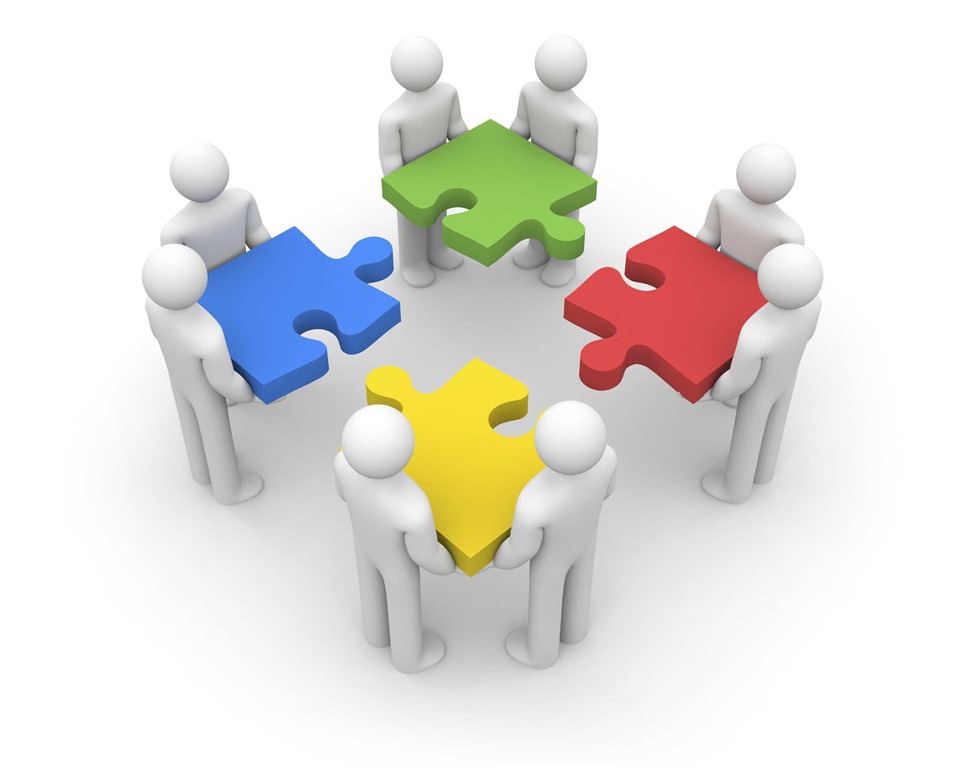 Name
College
Role/position
One PD activity that is going well
[Speaker Notes: Speaking of evaluations and looking at what is working well, it seems that we have a little time for you to connect with the people in this space. You will be randomly placed in small groups and in your groups you will spend about 3 - 4 minutes to share your name, college, PD role and one PD activity that is going well.]
Getting Support & Buy-In for Your Program
Communicate with administrators about upcoming events and ask them to encourage their employees to attend.
Ask administrators to provide office coverage so employees can attend.
Tie everything you do to one of your college’s strategic goals.
Use publications/marketing materials to keep Professional Dev on everyone’s radar.
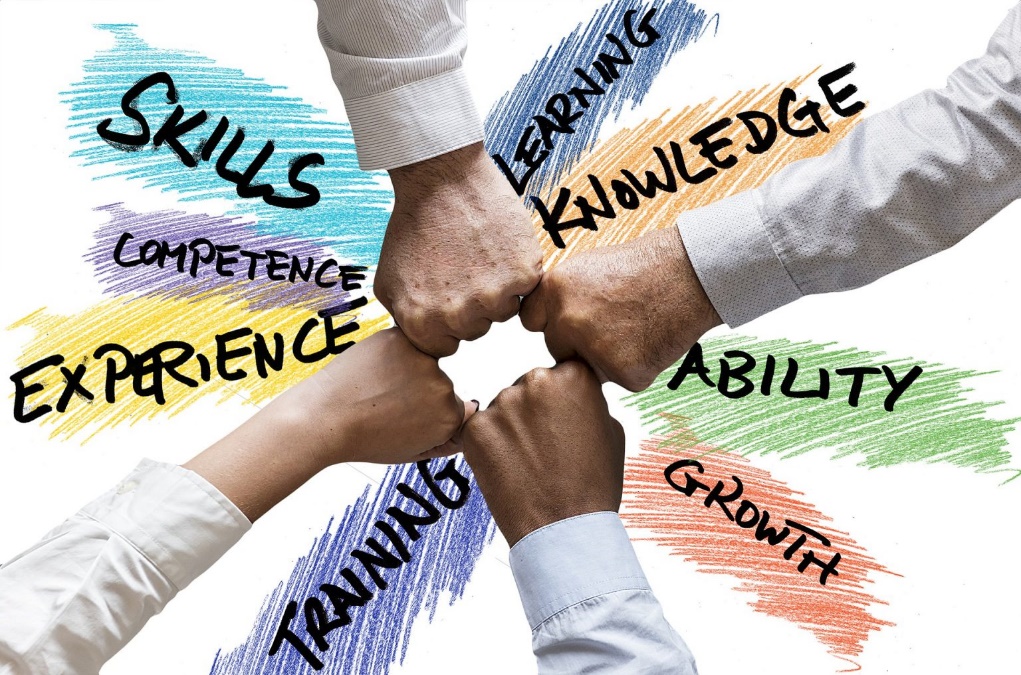 This Photo by Unknown Author is licensed under CC BY-SA
[Speaker Notes: Research consistently shows that beyond a persons own motivation the direct manager is the most influential person when it comes to professional development.

This slide is all about getting support for your program. I already mentioned the first on the list. The other one highlighted here is to help shared governance groups and stakeholders clearly see the connection from your programs to your colleges goals.  

Hold up samples of flyers and other publications

Don’t focus on those who may be “quietly quitting” or RIP…focus on those employees who are eager to learn, interested in learning, excited to learn]
There are MANY ways to fund PD!
[Speaker Notes: What pots of funding are available?

The key here, especially for anyone that operates on near 0 budget, Research which “pots” are available” and who “controls” them:
General Fund
Student Equity, SSSP, Basic Skills, Diversity, Guided Pathways
Grants (i.e. Title V)


Utilize Needs Assessment and Committees to determine line items such as:

Campus Wide Initiatives (i.e. Retreats, Leadership Academy, Technology Training, Cultural Diversity, etc)
Memberships 
Support for travel and other projects identified by individuals, constituency groups or divisions
Presenters/Facilitators
Hospitality
Supplies]
Hiring Presenters
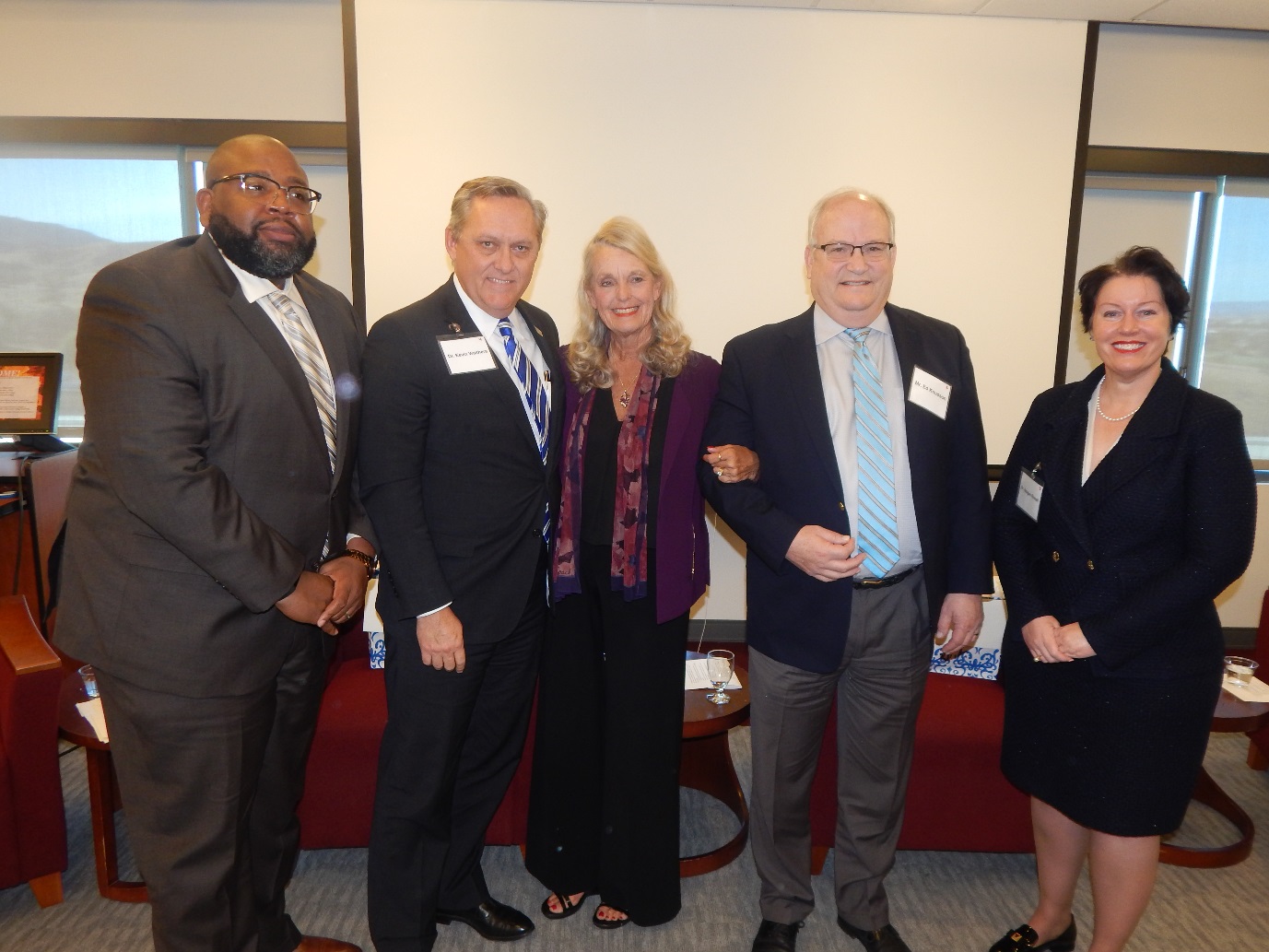 Negotiate!
Collaborate with a neighboring college to share costs and encourage interaction among employees
Invite presenters to provide a follow-up session several months later
Leverage multi-college systems to maximize resources (participation and cost)
[Speaker Notes: This slide offers tips for hiring presenters you can come back later to reference.]
LT
Use Faculty & Staff Expertise!
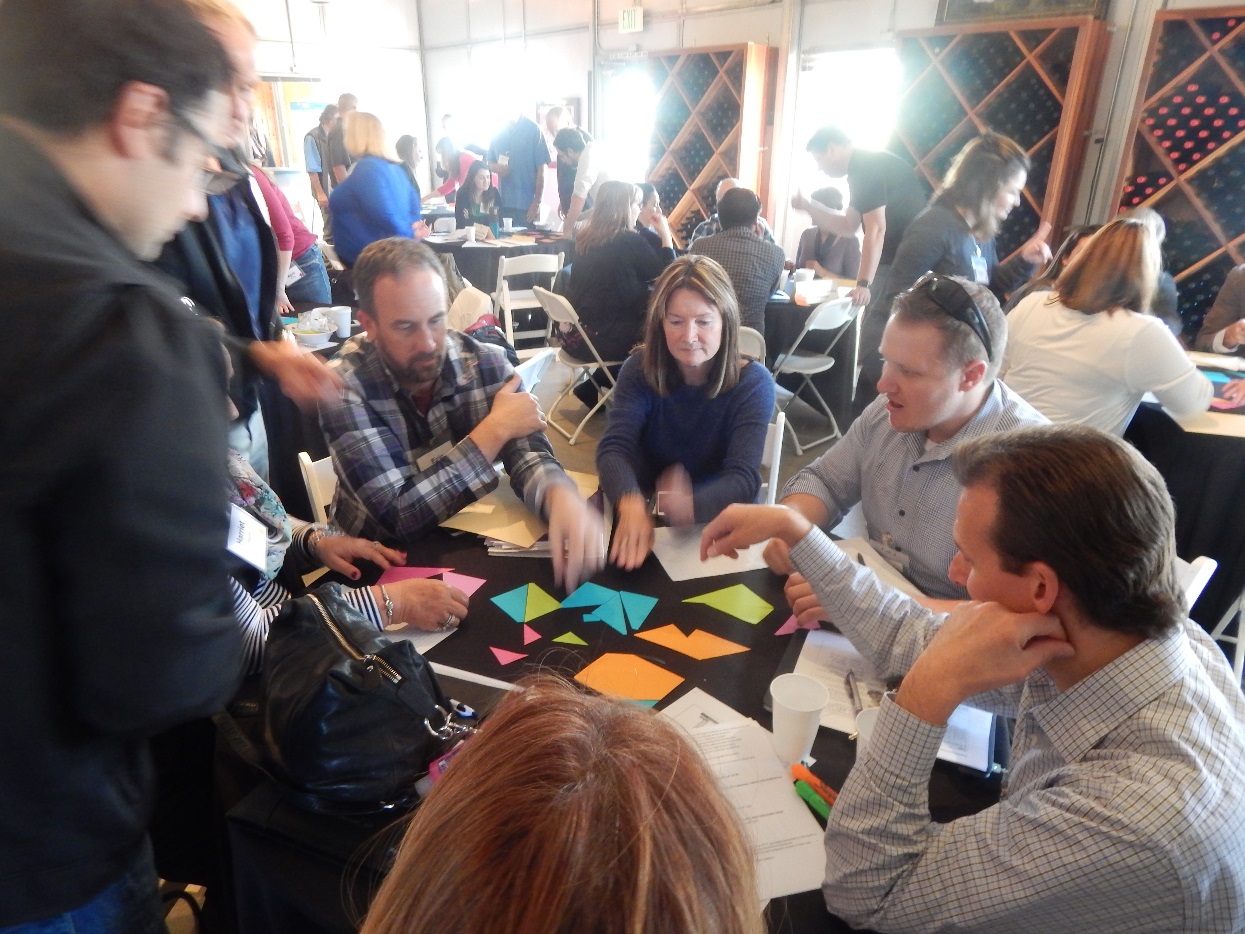 Benefits and challenges with “outsiders”
Tap into the pool of on-campus faculty and staff to present workshops
Engage long-time employees to present workshops and/or mentor new employees
Create Community 
Build Leaders
Photo: College of the Canyons
[Speaker Notes: If you are part of a multi-college system, we encourage you to partner with your sister colleges in your district.

Inclusion should be part of the fabric of PD]
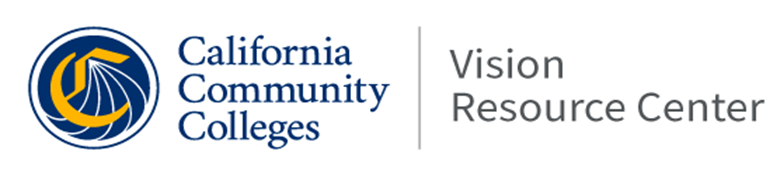 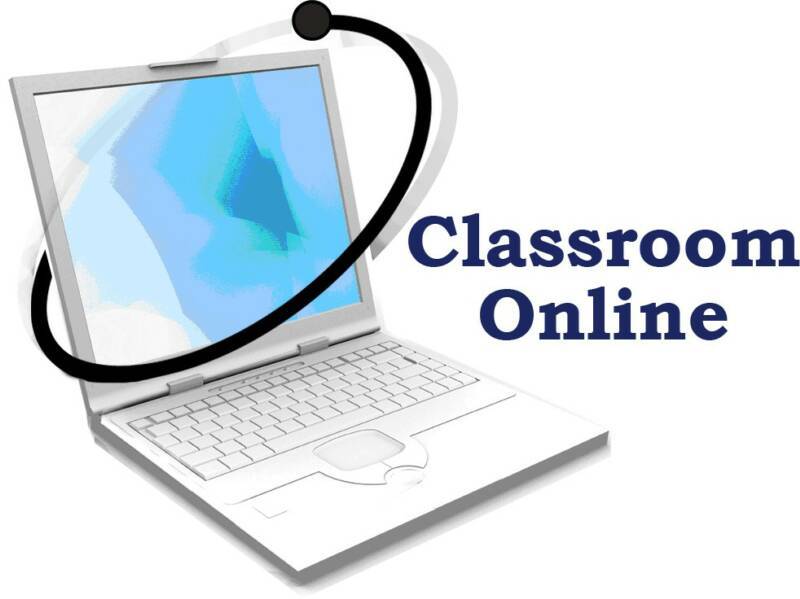 [Speaker Notes: Understanding the Vision Resource Center and What It Can Do for You!  Thurs, Oct 13  11:30 – 12:30]
Sample PD Program Plans
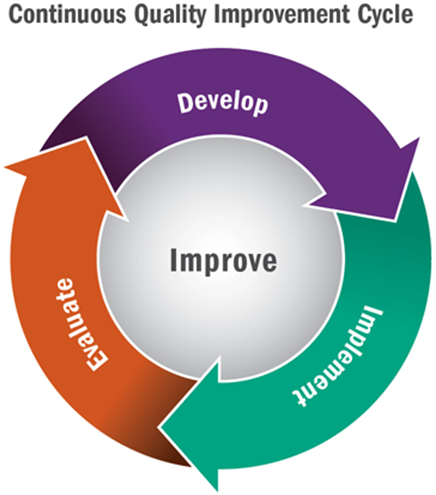 Orange Coast PD Program Plan https://www.claudiamontoya.com/uploads/1/2/2/4/122473797/strategic_prof_dev_plan_occ_2019-2022.pdf

College of the Canyons PD Program Plan https://www.canyons.edu/_resources/documents/administration/pd/COCProfDevProgramPlan2020-21.pdf
Professional Development at College of the Canyons
L
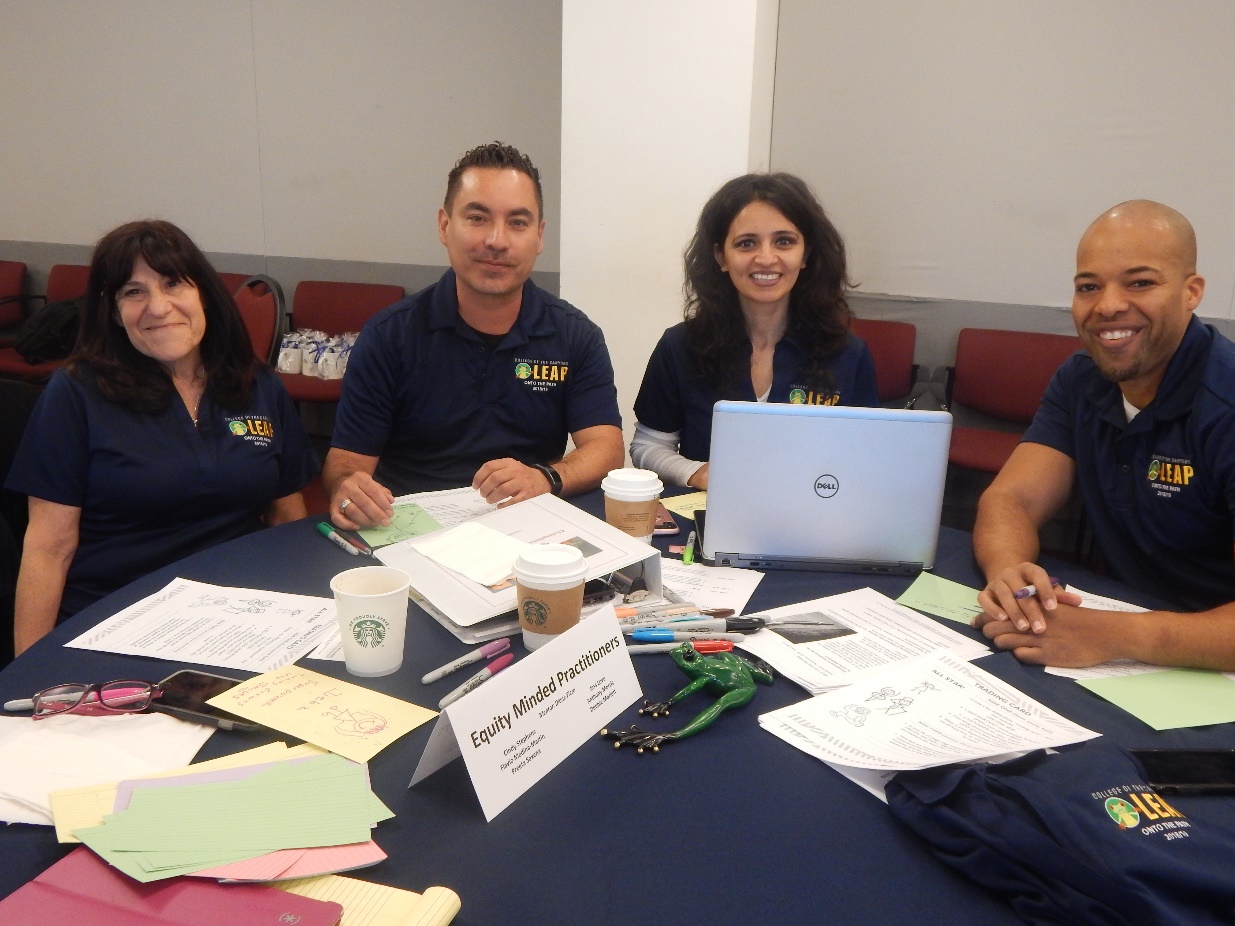 www.canyons.edu/pd
[Speaker Notes: Engage in a variety of Professional Development programs that will enhance your job application, your employee evaluation, etc.  This shows that you are committed to on-going training and development and desire to enhance your skills set.

Claudia – add OCC content here]
What is FLEX?
[Speaker Notes: Need to combine the slides:

Flexible calendar allows colleges to reduce the 175 instructional calendar dedicated to instruction to as low as 160 days which means that you can have anywhere from 1-15 days that are counted as flex/PD days.  The average that most colleges have is 5 – that is the state average. 

Orange Coast has 2 Flex Days
Butte College here has 11-12 Butte 
and CoC has 10 days. 

And this is negotiable with the faculty union. 

Make this look pretty!

Updating and Equitizing FLEX Guidelines and Title 5 – Thurs, Oct 13 10:15 – 11:15am
Creating a Culture that Promotes and Supports Campus-Wide and District-Wide PD – Thurs Oct 13 3:15 – 4:30pm
Working Session: Equal Employment Opportunity PD Programming Fri Oct 14 9:15 – 10:15am]
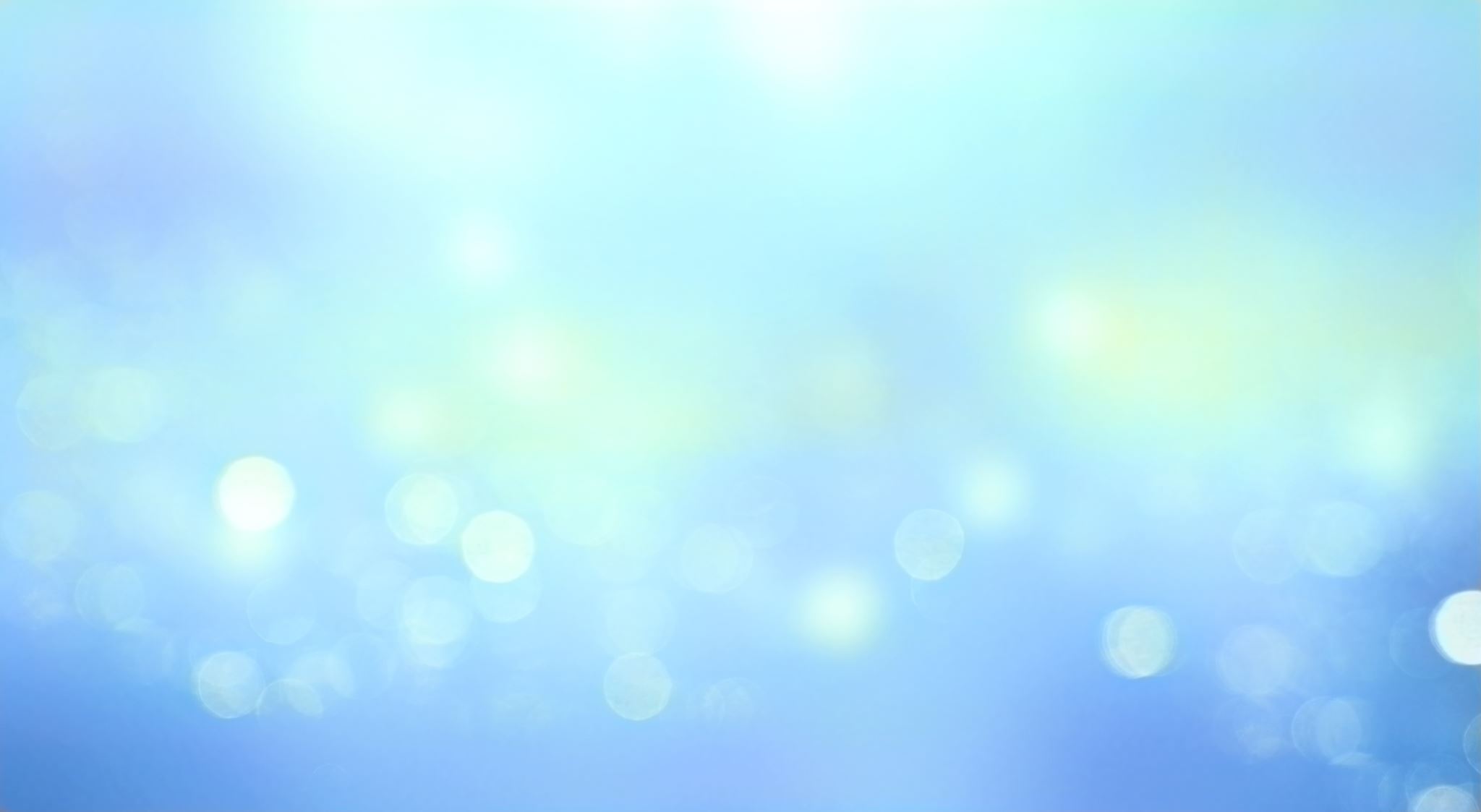 L
Flex Reporting
Adjunct FLEX Pay/Requirements
[Speaker Notes: Maintain and tracking: Proof all full time & adjunct faculty completed required FLEX obligation for  year.  COC uses the Vision Resource Center.]
FLEX Categories
Activities must fall under 9 areas in the Chancellor’s Office annual report:
Course Instruction and Evaluation
Staff Development In-Service Training & Instructional Improvement
Program and Course Curriculum or Learning Resource Development and Evaluation
Student Personnel Services
Learning Resource Services
Related Activities Such as Student Advising, Guidance, Orientation, Matriculation Services, and Student, Faculty, and Staff Diversity
Departmental or Division Meetings, Conferences and Workshops, and Institutional Research
Other Duties as Assigned by the District
Other Category that Contributes to the Improvement of Instruction, Administrative, or Student Services
Marketing Your Program
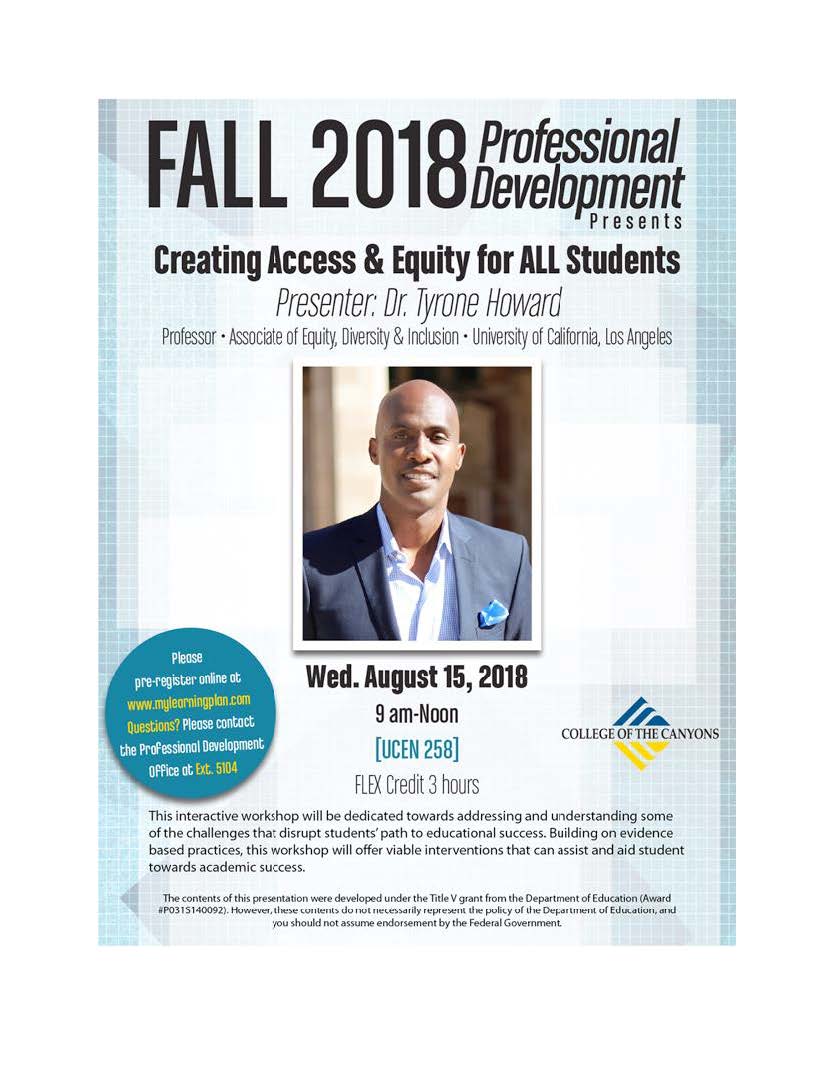 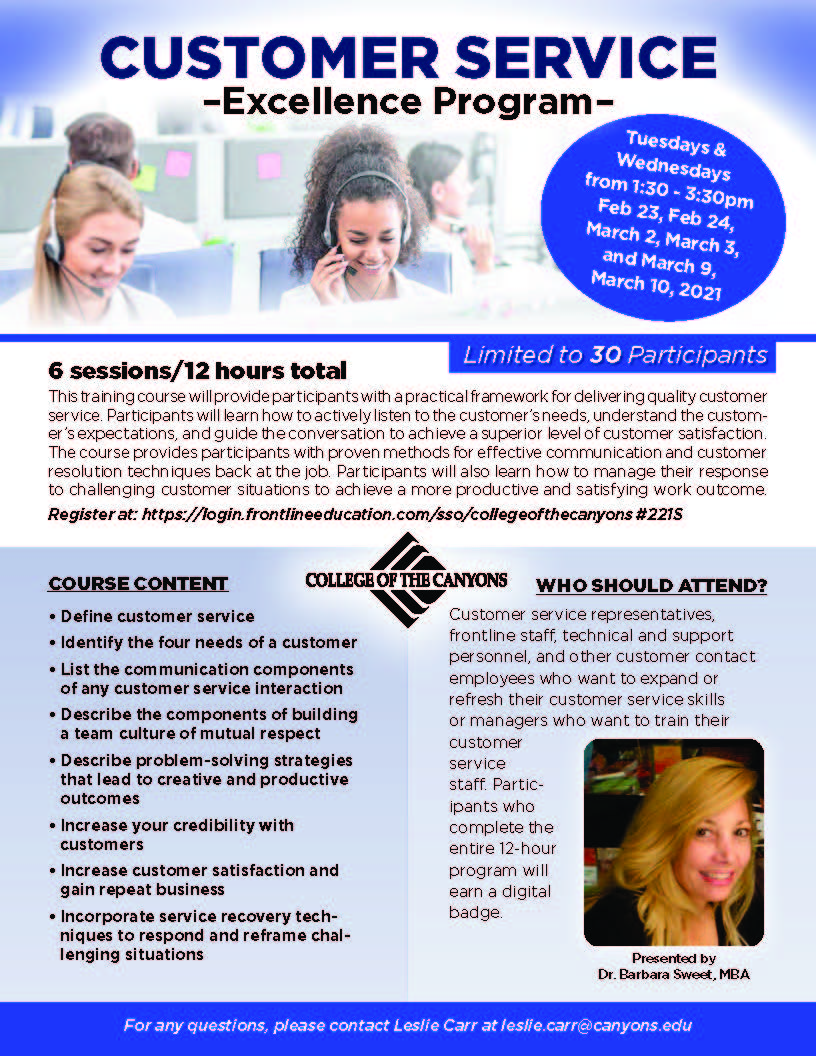 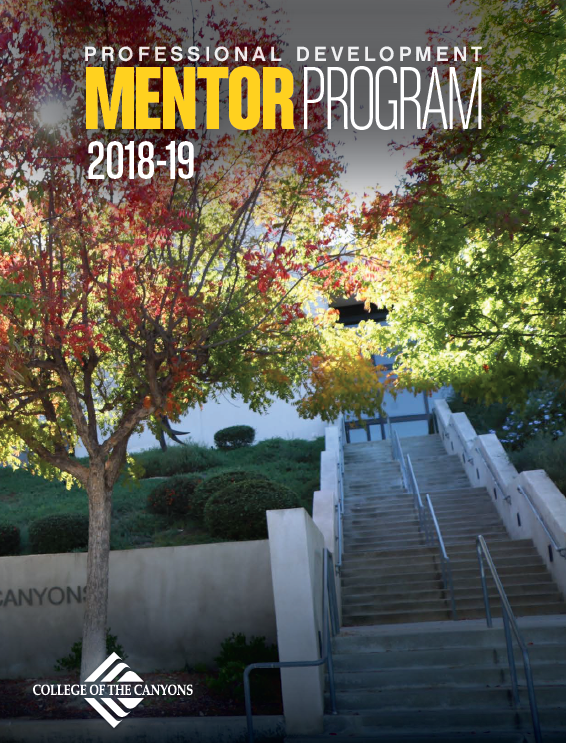 [Speaker Notes: Marketing is a GREAT way to demonstrate ROI for your programs. Just like the slide states branding matters it gets your programs in front of employees. Make a simple flyer or booklet for events or activities. Or get fancy and work with your marketing team and do something like this:

Take photos, make flyers, use your logo. 

Send email to all employees after key events/trainings with photos to show those who did not attend how much fun their colleagues had.
Claudia – acknowledge and celebrate those who attended a specific training or program via email and cc their supervisor.]
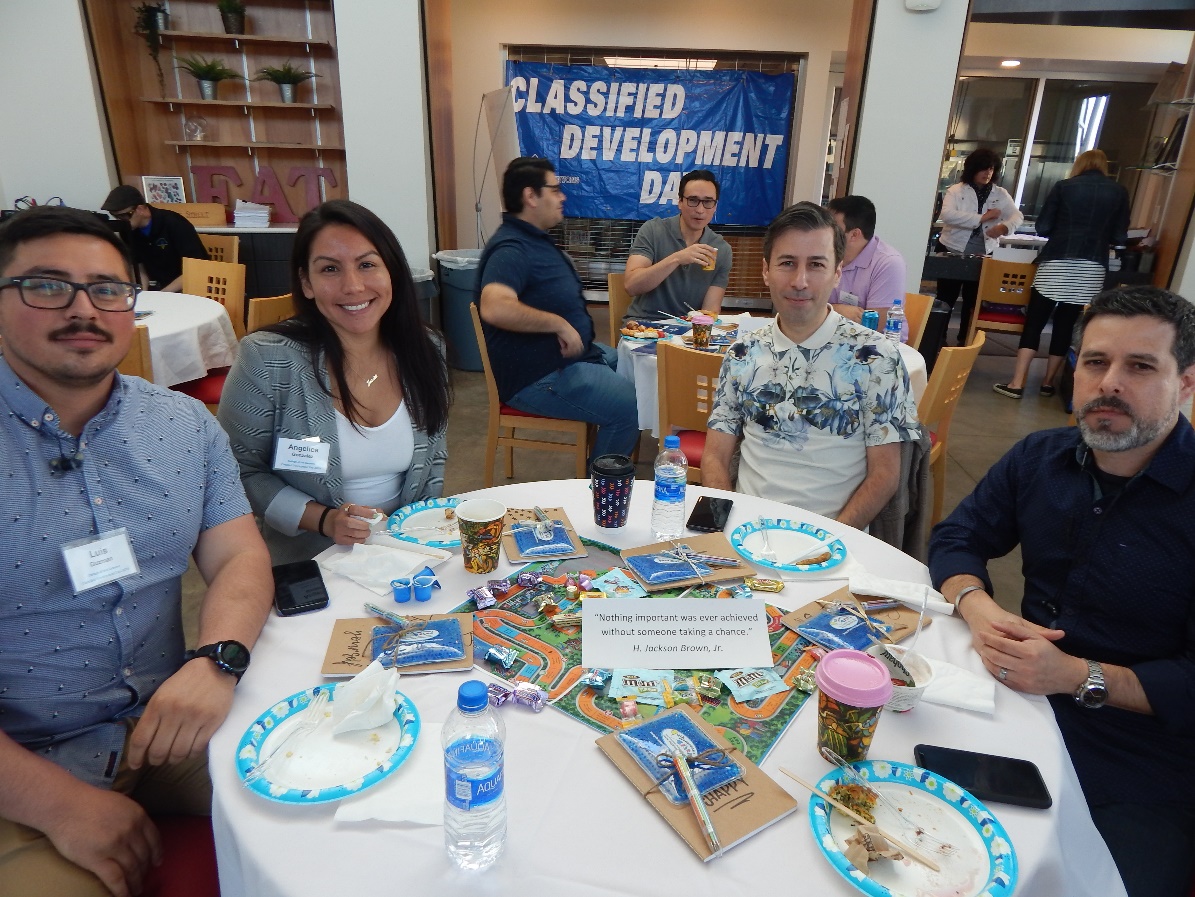 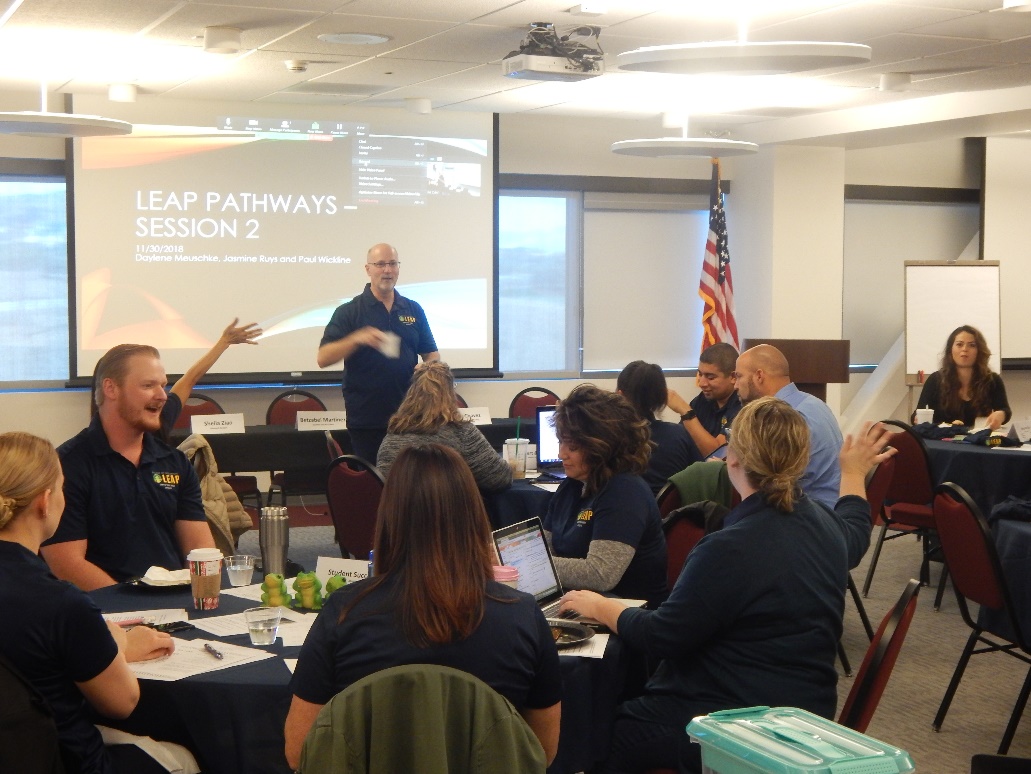 Photos capture the FUN people are having and builds excitement for the next training or event!
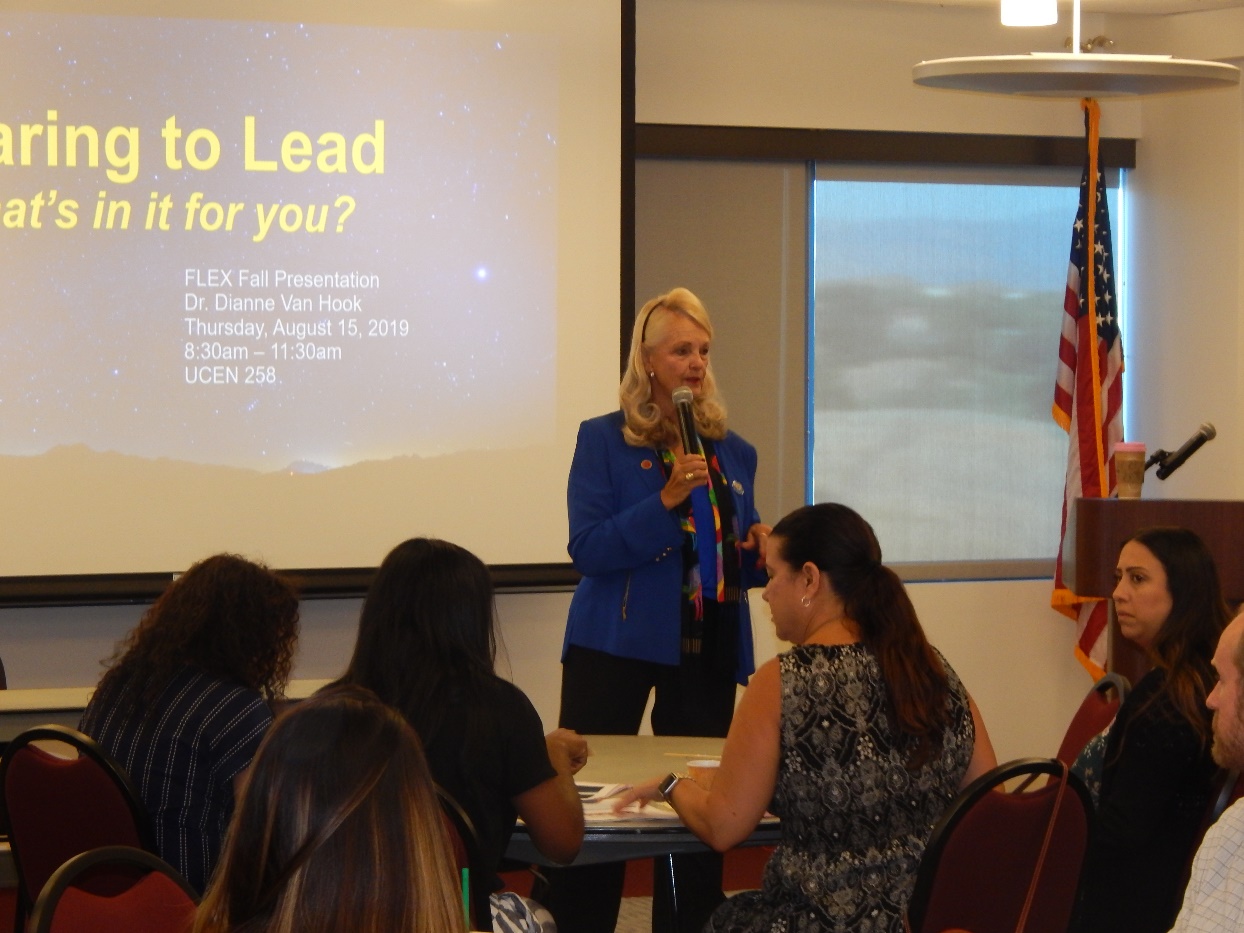 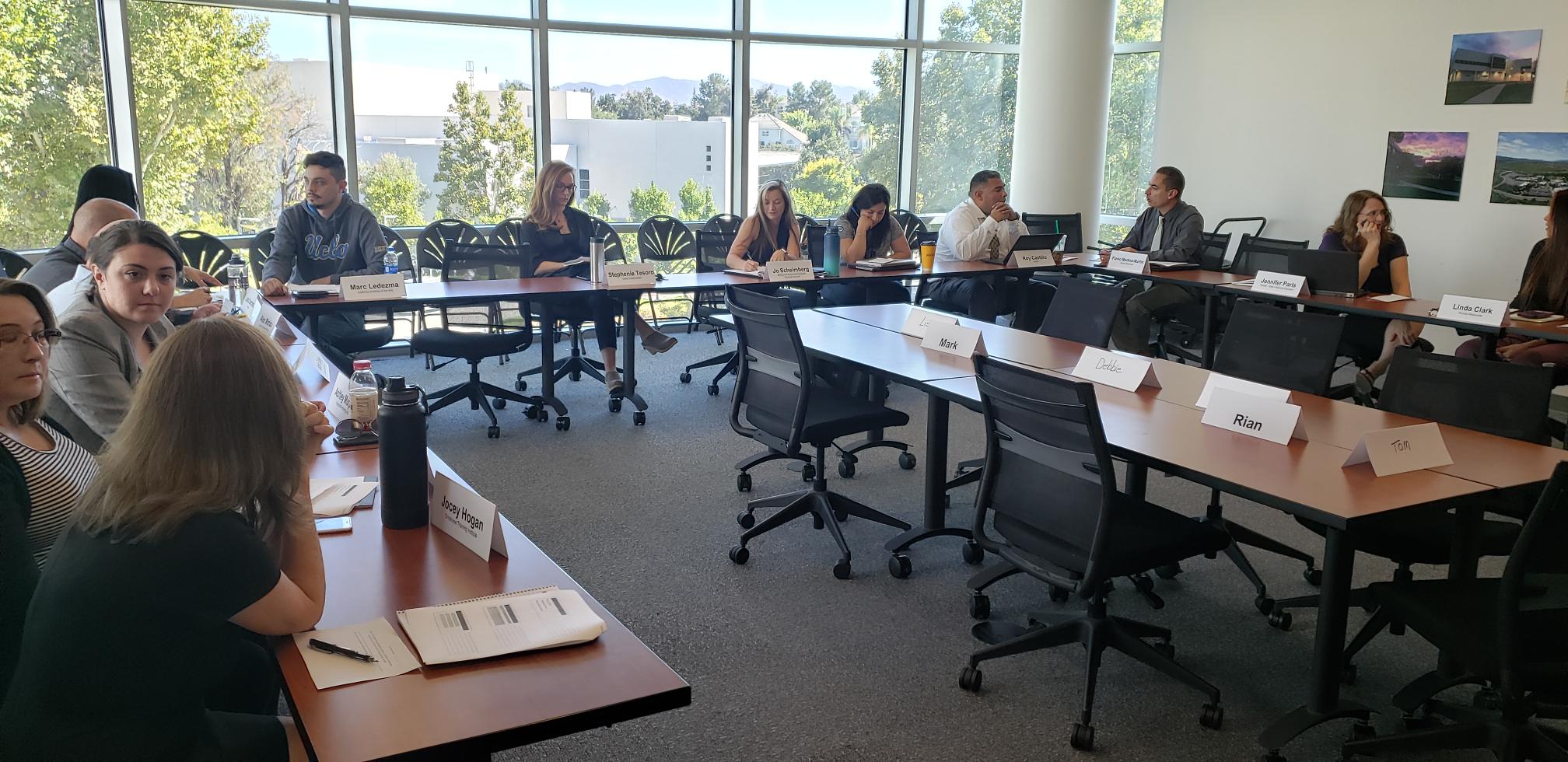 [Speaker Notes: Part of branding and getting your programs noticed is capturing people while learning. This is courtesy of College of the Canyons pre-pandemic. 

And sure, we are unable to do events like these at this time.]
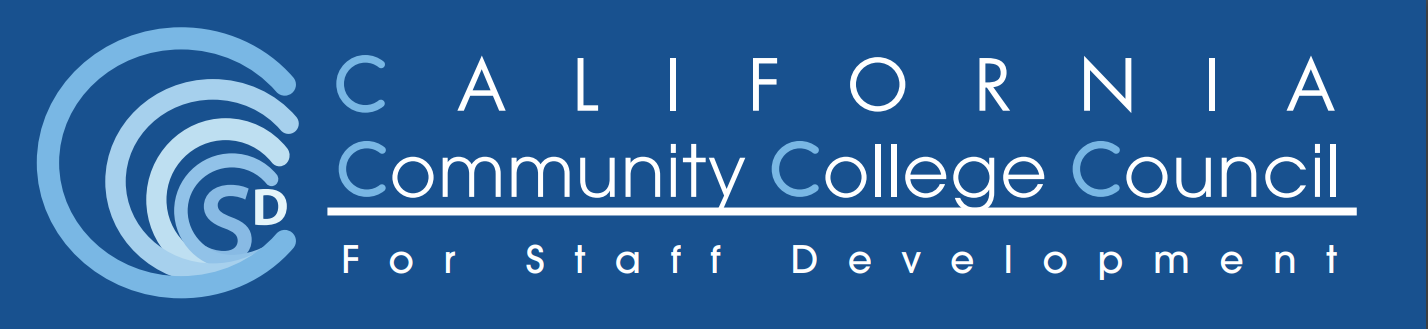 4CSD creates collaborative learning opportunities for professional development
practitioners in the California Community College system in order to foster
innovation and equity at each college. In partnership with the California
Community College Chancellor's Office, 4CSD advocates for funding, resources,
and policy change to enable effective professional learning statewide.
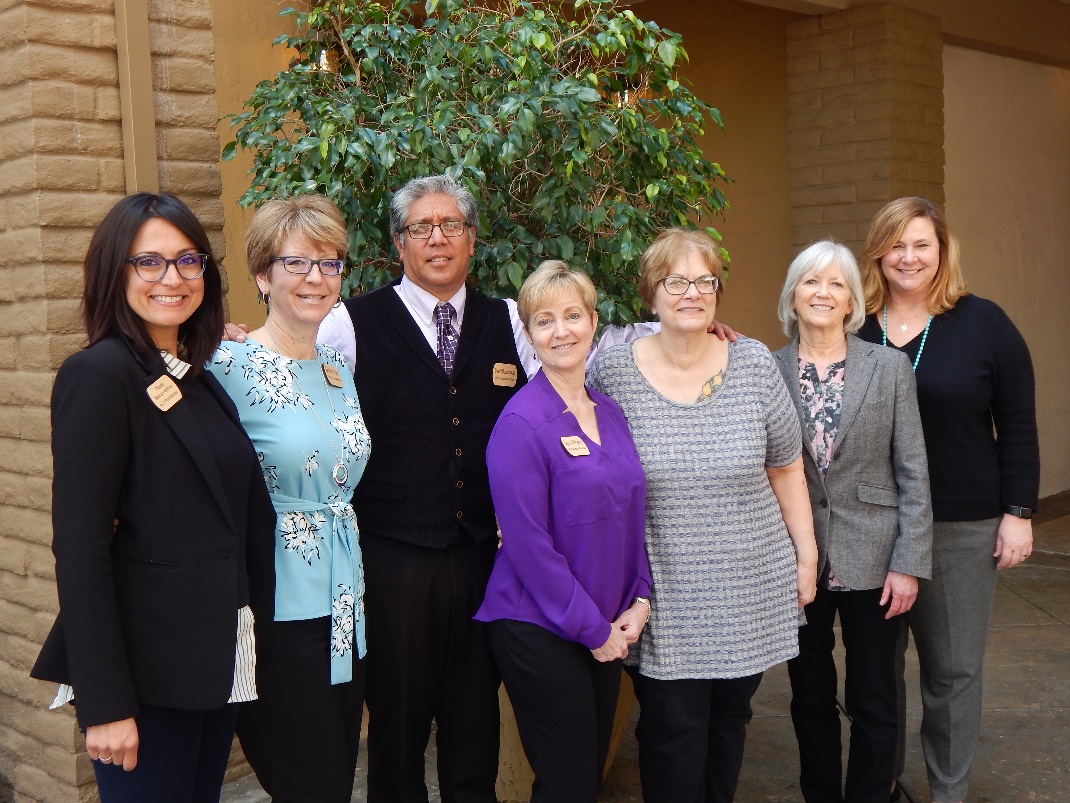 [Speaker Notes: Finally, it is part of the 4CSD to advocate for every Professional Development practitioner and support you.  We are here as a resource and as such –  we want to move to one of my favorite parts of this presentation – questions from you.  

Please type your questions in the chat or raise your hand.

STOP SHARE SCREEN]
Stay Connected!          www.4csd.com
Leslie Carr
Claudia Montoya-Andrews
College of the Canyons
Director Professional Development
4CSD Board Member
Leslie.carr@canyons.edu
www.canyons.edu/pd
Orange Coast College
Learning & Development 
4CSD Board Member
Candrews@occ.cccd.edu
www.claudiamontoya.com
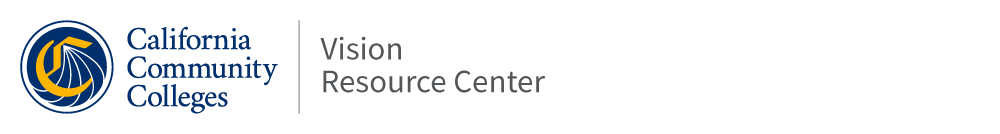 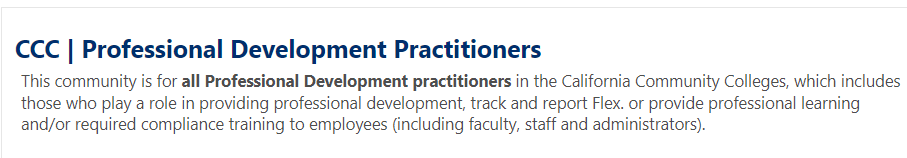 [Speaker Notes: Interactive activity – What is one challenge you are experiencing? Then, ask table-mates to help resolve the challenge.  Write these down and report out at end of activity. Example: New Employee Orientation.  MIX THEM UP BEFORE ACTIVITY BEGINS.]